Maaxi情報
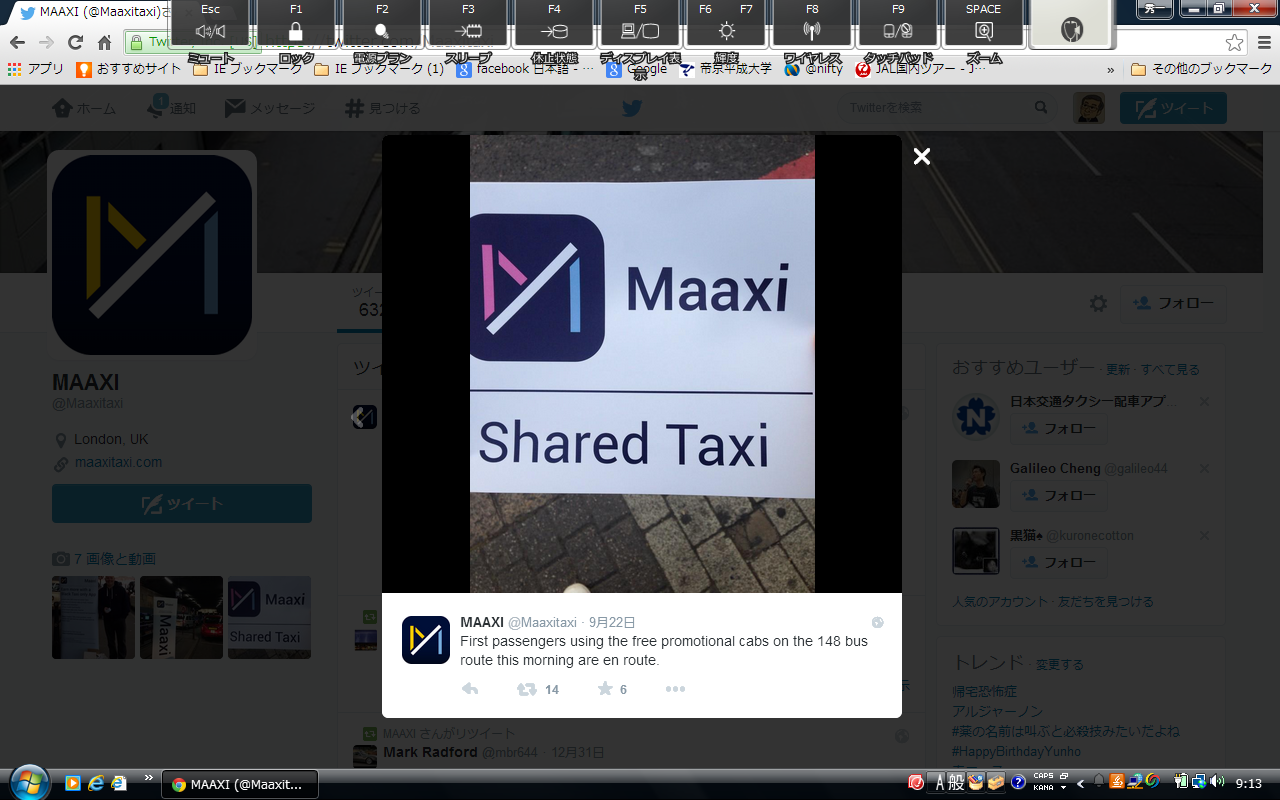 https://maaxitaxi.com/
Frequently Asked Questions
Dear London taxi drivers!
We have had thousands of downloads and registrations today and therefore some delays in completing your registration. Please read the below Q&A we have put together to address the main questions we have received.
Q. I received a maaxitap card. What is it?
The maaxitap card is a prepaid card by MasterCard that our payment processor issues for every driver on Maaxi. Drivers get paid as soon as a job is over onto the maaxitap. The advantages of the maaxitap are:1) It is like cash for those that like getting pay right after the jobs; 2) It allows once a week (or more) transfer of money from the card to the bank (for now by withdrawal and very soon by bank transfer instruction from the driver). 3) It can be used to pay for gas, shopping, lunch, etc. Any ATM withdrawal or shopping above £50 is free of any fees. There is a small fee for using the card for small amounts shopping (a few pence) and £1 for cash withdrawals under £50. More details under T&Cs on www.maaxitap.com
Q. Ok, so now we can get paid (on maaxitap) can I get jobs?
Not yet. On Thursday 30 October 2014, a Maaxi Driver Training App will allow you to train yourself on Maaxi jobs including shared rides. Once a large enough group of drivers has the card active (can get paid) and is trained we'll go live for users with some early marketing campaigns (next 1-2 weeks). Our big marketing campaigns will come in December, when we know everything is 100% perfect and we are not likely to give anything but a great experience from black cabs to the public. Stay tuned. You can follow us on Twitter at @Maaxitaxi
Q. When will my registration be completed? I have submitted my photos.
A. Due to the high load of applications we are receiving, your registration may take up to 48 hours to complete. Please bear with us, we will send you a text when your registration is complete.
Q. I am experiencing problems with downloading Maaxi Driver from the website.
A. Please use these download links:
Android: maaxitaxi.com/download (which will redirect you to Google Play)
iPhone: click here
Q. I have submitted my photos today or in the past few weeks and I am getting a screen saying "Please bear with us. Processing your registration." Why is it taking so long?
A. We received thousands of registrations and need to manually input the details of every driver after we validate they are indeed a black taxi driver, hence the delay. Towards the end of the week all drivers should be registered and the issuance of maaxitap prepaid MasterCard® cards will start.
Q. How do I get paid
A. You get paid into your personal maaxitap prepaid MasterCard card right after each job.
Q. I have an iPhone and cannot take the photos to register. What do I need to do?
A. You probably did not confirm you allow Maaxi Driver to use your phone's camera. Go to Settings -> Privacy -> Camera and allow Maaxi Driver to take photos. We do not take any images from your image library and this setting is simply to allow Maaxi Driver use the camera for you to take photos. If you want us to assist in this process please email us at maaxisupport@maaxi.cab or 07402559859.
Q. I have an Android phone and I downloaded Maaxi Driver before Tuesday 14 Oct 2014 and cannot update it now. What should I do?
A. Uninstall the old Maaxi Driver App from your phone and install it again from Google Play or viamaaxitaxi.com/download which goes to Google Play. To uninstall the phone go to Settings -> Apps -> Maaxi Driver -> Uninstall. If you want us to assist in this process please email us atmaaxisupport@maaxi.cab or call 07402559859.
Q. Do you consider taking minicabs?
A. No, we are a black taxi only company and we will always stay as such. Please check our Terms & Conditions to see our legal obligation to remain black taxi only.
If something concerns you and is not on the list, please contact us on Twitter @maaxisupport, emailmaaxisupport@maaxi.cab or call 07402559859. Thanks!
Failo 8: Our StoryBy Danny Caton, 10 September 2014
This story narrates our personal views and experiences. We are 8 passionate London taxi drivers. Martin Holmes, John Carter, Jeffrey Mustafa, Steve (Smiler) Hawkins, Lee Maynard, Lee (Sheps) Shepherd, Jason (Jay) Gray, Danny Caton. We’ve all spent years doing the knowledge and have been in the trade for many years. Our little group is a collection of friends who know each other from their time in the trade, old and new. A common factor to quite a few of us is a gym in Barking called “The Peacock” but more importantly we meet and eat regularly together where many conversations work and non-work related are indulged and plenty of banter is enjoyed.
How we got started
The FAILO 8 story began back in May; the Friday night the trade was shaken by a revelation from Grant Davis from the LCDC (The London Cab Drivers Club)  that Hailo had applied for a PHV License. This could not be true, we thought, as Hailo portrayed themselves the saviours and champions of the Black Cab Trade although some people in the trade had a very good idea what the Hailo business model was all along
: the boys and girls at Tweet a London Cab had refused joining Hailo founders Ron, Jay & Casper on the grounds that they were not able to trust what their long term intentions were for the App. It was smart for the Hailo founders to bring into the founding team 3 black cab drivers, who in line with Hailo’s advertisement emphasised the benefits of London black cabs to the public and especially to black cab drivers.
The writing was on the wall
When people think about black cab drivers’ reaction to Hailo’s move they think about the graffiti on Hailo’s office entrance, and we have no idea who did this. We, in turn, sought conversation with the Hailo management and answers from them. In retrospect, though, it is now clear that there was nothing in the Hailo business model other making advanced bookings for black cabs and the distance from a booked car service, and that’s not much. In addition, long before this many of the drivers myself included had been wondering about the Hailo dedicated drivers, who were apparently doing testing for Hailo for Business.
Being offered jobs before those not doing the testing. My own weekly jobs done and jobs offered had fallen dramatically, for example. So when the rumours about Hailo’s PHV license came out, on a Tuesday after the late-May bank holiday, we decided to go and find out about this rumour we had to hear for ourselves straight from Hailo themselves, which they confirmed for is in what turned into a heated conversation from both sides, that was followed by meetings in subsequent weeks both with the founding cab drivers and Hailo’s corporate management. The latter meetings were not heated but rather disappointing: Hailo were trying to convince us that a booked car App which has both minicabs and taxis would be beneficial to the black cab trade.
Many people asked us, why we decided to approach Hailo. The truth is we are no different from thousands of other taxi drivers out there pushing their taxi around London’s streets serving the people of this great city. Or perhaps we are different, as we are a very concerned group of cabbies looking at how our trade could be decimated, like taxis have been decimated in America. We’ve all done the KoL taking a great deal of time making sacrifices, not just because of the time we could’ve spent with our friends and family, but also financially. Only other cabbies who’ve gone through this really understand what is involved.
Failo was born
We then decided to turn our energy to campaign for what was right for the trade. Initially we financed and distributed from our own pockets Failo flyers and created and operated Twitter and Facebook accounts. We were not just going to sit back. We made a commitment to tell the trade the truth and along the way we made discoveries of our own. We are passionate about our trade and we only wish to see it flourish for another 100 years. No one can tell what the future will bring but what is perfectly clear to us as individuals is the trade has to adapt to an ever changing set of working circumstances including voicing our position on the future of the taxi trade.
The trade has always been at the forefront of change; the radio circuits started it but unfortunately have just not kept up to speed with the changes in the society around them with social media and mobile phones. They were complacent and become outdated and expensive. The Apps are far more accessible to “the masses” easier to use for customer and driver alike but it is not only the taxi trade has taken advantage of this medium, minicabs are very much involved and as we know Uber wants to make the minicab market entirely theirs like they did in New York.
An interesting character approaches us
While Failo had thousands of obvious supporters from the taxi drivers’ population, one of our followers was the well-known Swiss financier Nathaniel (Nat) Rothschild who was studying for a Masters in the UK and has strong historic ties to London and the UK (where he went to school here and his family is the British branch of the famous Rothschild dynasty). Nat claimed he had an interest in the taxi trade himself, had seen what was going on and is a long-time supporter of the black cab and its traditions.
When Nat tried to make contact with our group via our twitter account we were not bothered and assumed this was yet another wealthy person, like Hailo’s VCs, wanting to “take a ride” on the taxi trade. But equally, we felt that the apathy in the trade was just as destructive as outside venture capitalists. Nat did not give up and made contact again so this time we decided to hear what he had to say. In early July, 4 of the 8 of us went to an anonymous looking office block in Hammersmith. Gabi Campos, Nat’s partner and co-founder of Maaxi, greeted us.
My first impression was of a man who had too much going on in his head at once. He met us in the lobby we were shaking hands introductions were going on but you couldn’t help but feel a part of his mind was elsewhere working on a problem he’d left at the computer upstairs. We went to the meeting room where Gabi provided coffee we were introduced Barry, a green badge driver, long-time friend driver of Nat and the third partner in the business. Barry was dressed in a smart shirt and trousers, Nat actually had obviously decided to dress down, trainers, tracksuit bottoms and T Shirt.
His sunglasses were probably worth more than the rest of his attire put together and you couldn’t help but like his company early on. Once introductions were made and hands shaken, it was down to business. We were obviously aware we were there to hear an idea about a taxi App, but we made it perfectly clear we were in no way interested in hearing anything about something that could potentially be used with, by or alongside PH.
This was something we were never going to accept and so we made it painfully clear right from the off. Gabi went through the technical side of the App, and immediately I realised where his mind had been in the lobby. This is by no means derogatory, in fact I suddenly realised here was a man who had more than done his homework.
Each question we had concerning our trade was met by a man who not only in the last 2 years had been building an unbelievably sophisticated travel app, he’d also researched Transport Law, knew that shared rides in the UK are legal only for hackney carriages (and explicitly not for minicabs) and what matters behind the law to black cab drivers.
He had spotted the opportunity to make travel in the capital more efficient and cost effective and explained his vision to expand the taxi trade by moving to black cabs a small % of the daily 10-12 million rides in private vehicle, 10-15 million rides in public transport in case of overflow or disruption, and 400,000 minicab rides.
Nat and Barry also gave their own breakdown of the benefits to this imminent taxi revolution in their own words, with Barry going at lengths regarding the need for black cabs to have a larger constituency in London and have all 8 million Londoners consider black cabs for day to day commute. Nat put forth his vision that he decided to support Maaxi since he wanted to be a part of something that could revolutionise travel in the capital for many years to come.
Barry from a more practical point of view being a London cabby himself wanted the best for the trade. Benefits to the driver bums on seats less dead mileage with the potential to target an entirely new market. Looking at the mass market that makes millions of journeys every day in our city. They said they were impressed by our resolute action on Twitter and in the streets, wanted to hear what we had to say and see if there was a way to engage us to support Maaxi which would be building for the trade rather than campaigning for what is wrong. Nothing was going to be decided that day, as half of our group was not present but the 4 of us who were there (Martin, Lee, Shep and myself) definitely felt that there could be great potential for the taxi trade to take on and embrace this opportunity.
What followed was many meetings, phone and email conversations where we grilled the 3 founders re the App and their intentions. We could not find a single crack or flaw in their story, their technology, their business model, their set up or anything else that suggested they had ever even considered minicabs for Maaxi (they had many reasons which we came to appreciate, amongst others that the driver needs to be skilled to operate a shared taxi, that the vehicle needs to be large with big doors and that the service needs to be legal and only black cabs cab do this legally in London).
Supporting those who support us
After weeks of scrutinizing Maaxi we decided to get on board and use Maaxi as our weapon to fight Uber and other threats to the trade. The figures backed up the talk: a Maaxi shared ride is cheaper per mile in comparison with a minicab and to compete with us they would have to run at a loss (which we know Uber can, but not indefinitely). And for short rides it is even cheaper than the bus or train.
The idea of taxi sharing is not a new one and many will be skeptical whether it can work. But when you listen to Gabi and what has gone into creating the Maaxi App, when you use the passenger and driver App they built you realise just how clever and sophisticated it really is in the background and how simple it is to the user, both driver and passenger.
I won’t bore you with all the finer details but believe me when I say there is nothing else like it on the market at the moment and its years ahead of anything else out there in the taxi / minicab industry. Yellow and Green Badge drivers stand to benefit greatly from offering shared rides in our unique vehicles we are the only ones who can make this work.
The App also makes the taking of card payments and the e-hailing much better for us taxi drivers as you will see when the App launches formally later this month. I do hope you at least take the time to take a look at this App and support it in its first few months of instead of dismissing it as just another gimmick.
The Maaxi guys spend 7 days a week 20 hours a day in a very humble but sophisticated set up working solely to benefit the trade. It’s time for us to step up to the plate yet again and this time by offering something that cannot be offered by our competitors, putting us completely in control of our destiny and feeding competitors with their own medicine: innovation. Danny, Maaxi 8 - Onwards and Upwards……
What is MaaxiBy Gabi Campos, 9 September 2014
Maaxi is a free Android & iPhone App for passengers to plan public transport journeys or to find black cabs for shared rides or normal fares. Maaxi Driver is a free Android & iPhone App for London black cab taxi drivers that connects the drivers to the public using Maaxi.
The operator of normal fares and shared rides is the taxi driver in accordance with all existing regulations. Maaxi developed and owns proprietary mapping and data analytics technology which allows it to perform distributed real-time computation to process on its servers on Amazon Web Services millions of concurrent transport-related data streams per second to accomplish unprecedented journey planning and taxi sharing services.
Taxi Services
The Maaxi Driver App allows Drivers to agree with Paying Users a location where Paying Users will wait for the hiring of a shared taxi or accept the pre-booking an exclusive taxi.
The Maaxi App allows Paying Users to agree with Drivers a location where Drivers will wait to be hired by the Paying Users of a shared taxi or to make the pre-booking an exclusive taxi.
During the Hiring
the “Hiring” occurs occurs that from the moment the journey, whether shared or exclusive, starts. If you are a Paying User or a Driver your Taxi Services’ hiring or provision, respectively, is done in accordance with the Regulations and you are subject to all applicable England and Wales laws. During the Taxi Services’ provision, fares and payments are done in accordance with the Regulations.
For shares taxi journeys, Drivers will strive to meet the estimated fares a Paying User agreed to when requesting for the Driver to wait for him/her for a shared taxi journeys, however sudden unexpected delays might arise and in such cases Paying Users shall receive Traffic Opt-Out Notifications via the Apps which will allow them to make a decision whether to continue with the shared taxi journey and bear some additional cost (the “Traffic Opt-In Charge” which is estimated at the first date appearing on this Agreement at £0.15 per minute per Paying User in a shared taxi journey shared by 4 (four) Paying Users) or request to end the journey. In any case, fares charged by Drivers and payment processing fees charged by payment processors will never be higher than the maximums established in the Regulations;
if you are a Driver who had to Abort a taxi journey (“Aborted Journey”) due to an accident, emergency or malfunction of the taxi, you will report to us via Maaxi Driver such that we allow Paying Users on the Aborted journey make an additional request via the Maaxi App for a different Driver to wait for them for a shared taxi journey or to pre-book an exclusive taxi journey from different Driver via the Maaxi App. Paying Users shall not be charged by Drivers for Aborted Journeys.
Before the Hiring starts:
if you are a Paying User who agreed with a Driver to be at a certain location (the “Agreed Location”) for that Driver to wait and you to Hire the driver for a shared taxi journey, you did not arrive at the time and place agreed within the Shared Taxi Waiting Time (defined at the first date appearing on this Agreement as one (1) minute), and as a result the Driver departed from the Agreed Location without you, you are liable to pay the Driver a Priority Waiting Fee (defined at the first date appearing on this Agreement as the estimated fare a Paying User agreed to when requesting for the Driver to wait for him/her for a shared taxi journeys, excluding applicable payment processing fees)
if you are a Paying User who pre-booked with a Driver to be at a certain location (the “Pickup Location”) for you to Hire the driver for an exclusive taxi journey, you did not arrive at the time and place agreed within the Exclusive Taxi Waiting Time (defined at the first date appearing on this Agreement as five (5) minutes, during which the Driver is permitted to notify the Paying User after one (1) minute of their intention to turn on the taximeter while waiting), and as a result the Driver departed from the Pickup Location without you, you are liable to pay the Driver a Cancellation Fee (defined at the first date appearing in this Agreement as £5, not including payment processing fees, save for a friends-only exclusive taxi journey for which the Cancellation Fee is defined at the first date appearing on this Agreement as the estimated fare a Paying User agreed to when pre-booking the Driver for a friends-only exclusive taxi journey, excluding applicable payment processing fees);
if you are a Driver who agreed with a Paying User to be at either a Pickup Location or an Agreed Location and you cannot arrive at the time and place agreed within the Exclusive Taxi Waiting Time or Shared Taxi Waiting Time, respectively, with Reasonable Cause, you will notify the Paying User via the Apps. In all such cases Paying Users’ only recourse will be to make an additional request via the Maaxi App for a different Driver to wait for them for a shared taxi journey or to pre-book an exclusive taxi journey from different Driver via the Maaxi App. Reasonable Cause shall be deemed an accident, emergency or malfunction of the taxi and in such cases we reserve the right to ascertain with the Driver that an emergency occurred and to conduct an investigation to ensure Paying Users get the best possible Taxi Services from Drivers. Paying Users shall not be charged by Drivers for Driver Cancellations;
if you are a Driver who agreed with a Paying User to be at either a Pickup Location or an Agreed Location, you did not arrive at the time and place agreed within the Exclusive Taxi Waiting Time or Shared Taxi Waiting Time, respectively, without a Reasonable Cause and as a result the Paying User had to find another way to travel you might be subject to suspension, temporary or permanent (determined solely in our absolute discretion), from using Maaxi Driver. Paying Users shall not be charged by Drivers for Driver Cancellations;
After the Hiring:
if you are a Driver, you might rate your experience with your Paying User(s) via the Maaxi Driver App. Providing this feedback is important and will help you and other Drivers to provide an enhanced experience in future shared taxi journeys;
if you are a Paying User, you might rate your experience with your Driver via the Maaxi App as well as, in the case of shared taxi journeys, rate your experience with other Paying Users. Providing this important feedback which will help Drivers provide you with an enhanced experience in future journeys;
if you are a Paying User, you might tip your Driver above the fare to thank them for a great journey.
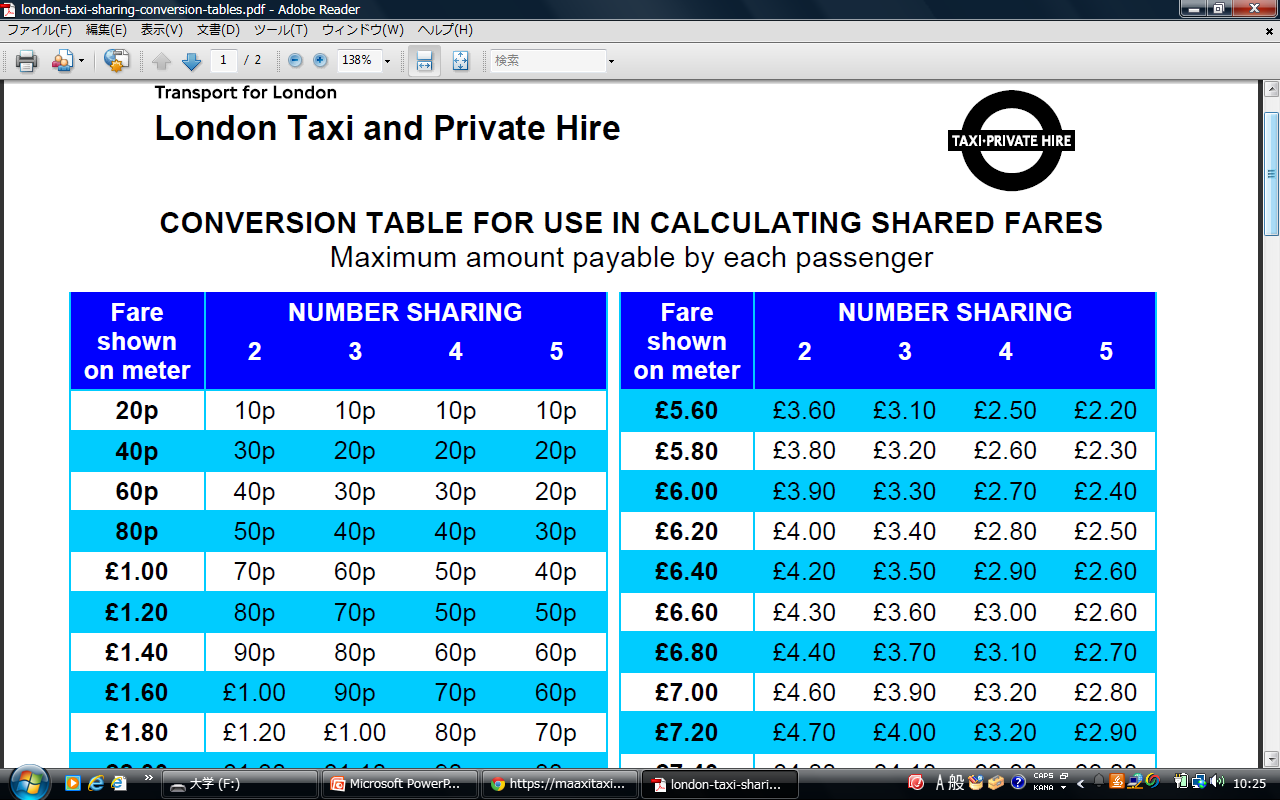 FARE TABLE FOR SHARED SERVICELondon Taxi Sharing Scheme Order 1987 Tables.doc 30/11/2010
Total fare 
1. 　At any time when the taxi is shared 　the fare payable by each passenger shall be the sum of the basic fare specified in paragraph 2 of this Table. 
Basic fare 
2. The basic fare shall be calculated by applying the conversion table carried by the driver to the sum displayed on the meter when the passenger leaves the taxi. 
Sum displayed on the meter 
3. The meter will be started when the taxi leaves the authorised place and will operate at the normal rate for an exclusive service. 　It may include any additional charges that would apply to an exclusive service. 
Number sharing 
4. The basic fare is calculated from the sum displayed on the meter according to the number of passengers sharing the taxi when it leaves the authorised place. 
Child fares 
5. Children under the age of 2 years are carried free, and those aged between 2 and 10 years will be charged half fare. For the purpose of calculating the number of people sharing the taxi, children under the age of 2 years are not counted and, for children aged between 2 and 10 years— 
(a) 1 or 2 children count as 1 person; (b) 3 or 4 children count as 2 persons; and (c) 5 or 6 children count as 3 persons.
Fare Share Promotion for Drivers
Maaxi Driver has a menu option called “Invite” which allows registered Drivers (“Inviter Drivers” or “Inviters”) to invite other Drivers (“Invitee Drivers” or “Invitees”) via email, SMS, Facebook and / or Twitter. We will track all invites in the coming months and once an Invitee registers we will increase the invite count for the Inviter (“Invites Count”). Every week in the next 48 months, we will allocate a bonus sum (the “Bonus Sum”) equivalent to 1% of the fares of Fully Paid Completed shared taxi jobs (“Applicable Shared Taxi Jobs”). We will then count the number of Applicable Shared Taxi Jobs an Inviter made and multiply the square of the number of the Applicable Shared Taxi Jobs ("Weekly Job Count") by the Invites Count and distribute proportionally the Bonus Sum between drivers according to their portion out of the total Weekly Job Count times the Invites Count. For the avoidance of doubt, the 1% is not a deduction of the fares that Drivers receive on Applicable Shared Taxi Jobs but rather an add-on from us. “Fully Paid” shall mean jobs which were not subsidised in any way by us and “Completed” jobs shall mean jobs which were successfully completed and were not Aborts or Driver Cancellations.
The people behind MaaxiBy Maaxi Limited, 15 September 2014
The team behind Maaxi is comprised of the best amongst London's technology and business professionals. Founded in the last days of 2012, Maaxi is primarily backed by and led by Nathaniel (Nat) Rothschild and Gabriel (Gabi) Campos. Nat , 43, graduated from Wadham College, Oxford in 1994 with a degree in History. He then moved to New York to live for most of his 20s before settling in Switzerland. Relevant start up experience included launching Loot the free ads paper (in America), and investing in Star Internet and Messagelabs (in the UK). Nat has invested in literally hundreds of companies, public and private, from Indian stock exchanges to agricultural land in the UK.
He has chaired various public and private company boards, and is a major supporter of good causes both in the UK and elsewhere. He is a member of the Belfer Center’s International Council at the John F. Kennedy School of Government at Harvard University. In 2013, Nat decided to take a sabbatical from full time business, and enrolled in an MSc (Masters) degree at King’s College, London which he has just completed (this month!), and is awaiting his results. Whilst not currently an employee of Maaxi, Nat is a director, major shareholder and is as passionate about this start up as any other company he has ever been involved in.
Gabi , 39, originally from Argentina, started his career working for the Israel Military Intelligence technology unit in 1993. He then moved to the USA and spent years on the line between Tel Aviv, Dallas and New Jersey managing software and hardware, marketing and sales teams and eventually a subsidiary of Avaya Inc which manufactured and sold telecom equipment for hundreds of millions of dollars. Gabi held board of director and advisory roles in numerous companies, early and late ventures and start ups, and later in his career Gabi was Managing Director of the 888 Holdings, a large online gaming company publicly traded in London, and CEO of the world’s largest online gaming company, PokerStars. Since late 2012 Gabi stopped all his professional activities to focus solely on Maaxi, where he invested his personal savings to fund the company and whole time to run all aspects of the business, software development and operations. Gabi is an MBA graduate of the Kellogg School of Management, Northwestern University in Evanston, IL.